Seaford
Historical
Society
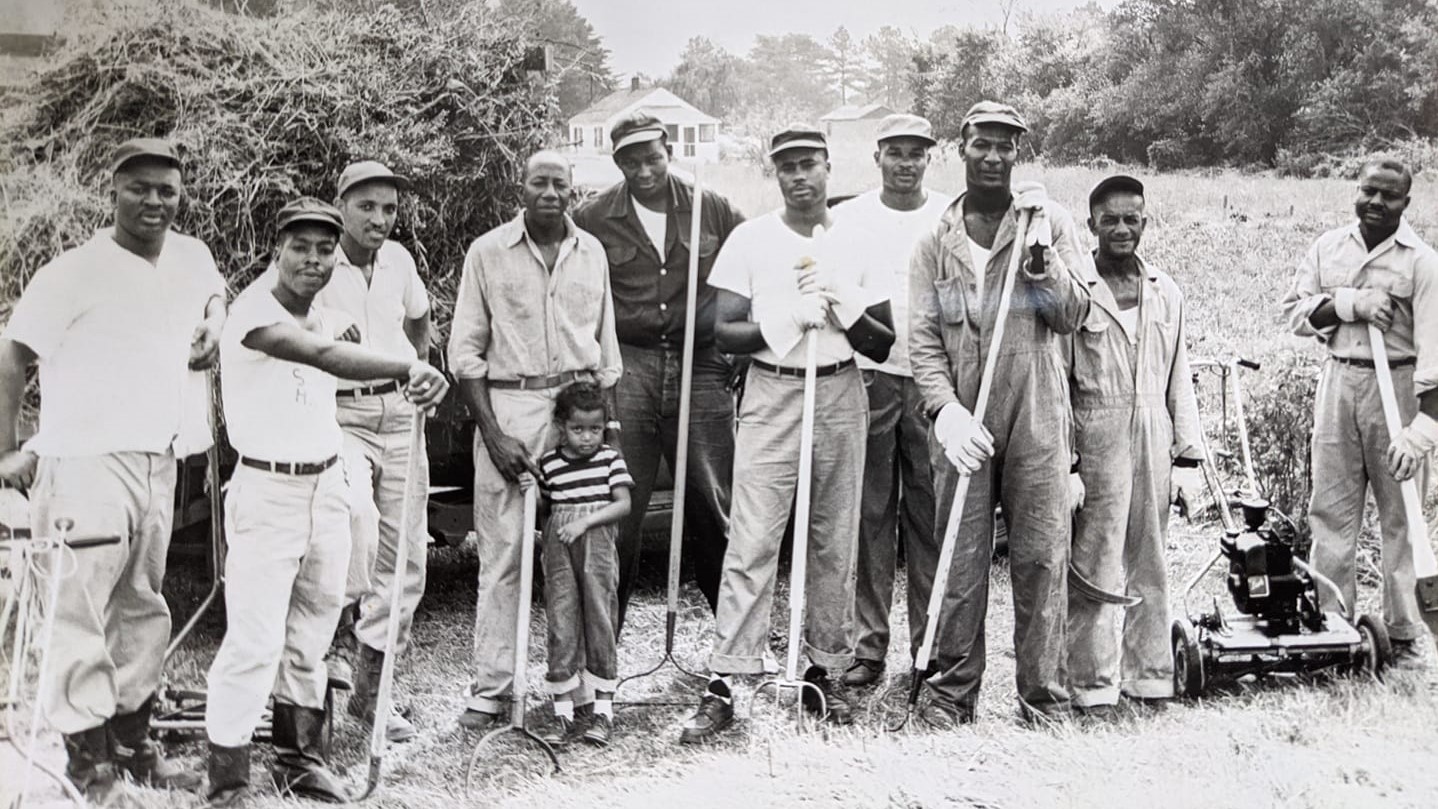 The Seaford Historical Society presents:
History through Family
The African-American Experience in Seaford, Delaware
[Speaker Notes: This photograph shows many local business owners who volunteered their time to maintain lots and open spaces in East Seaford.
NEED MORE ABOUT THIS PHOTO.]
Seaford
Historical
Society
History Through Family
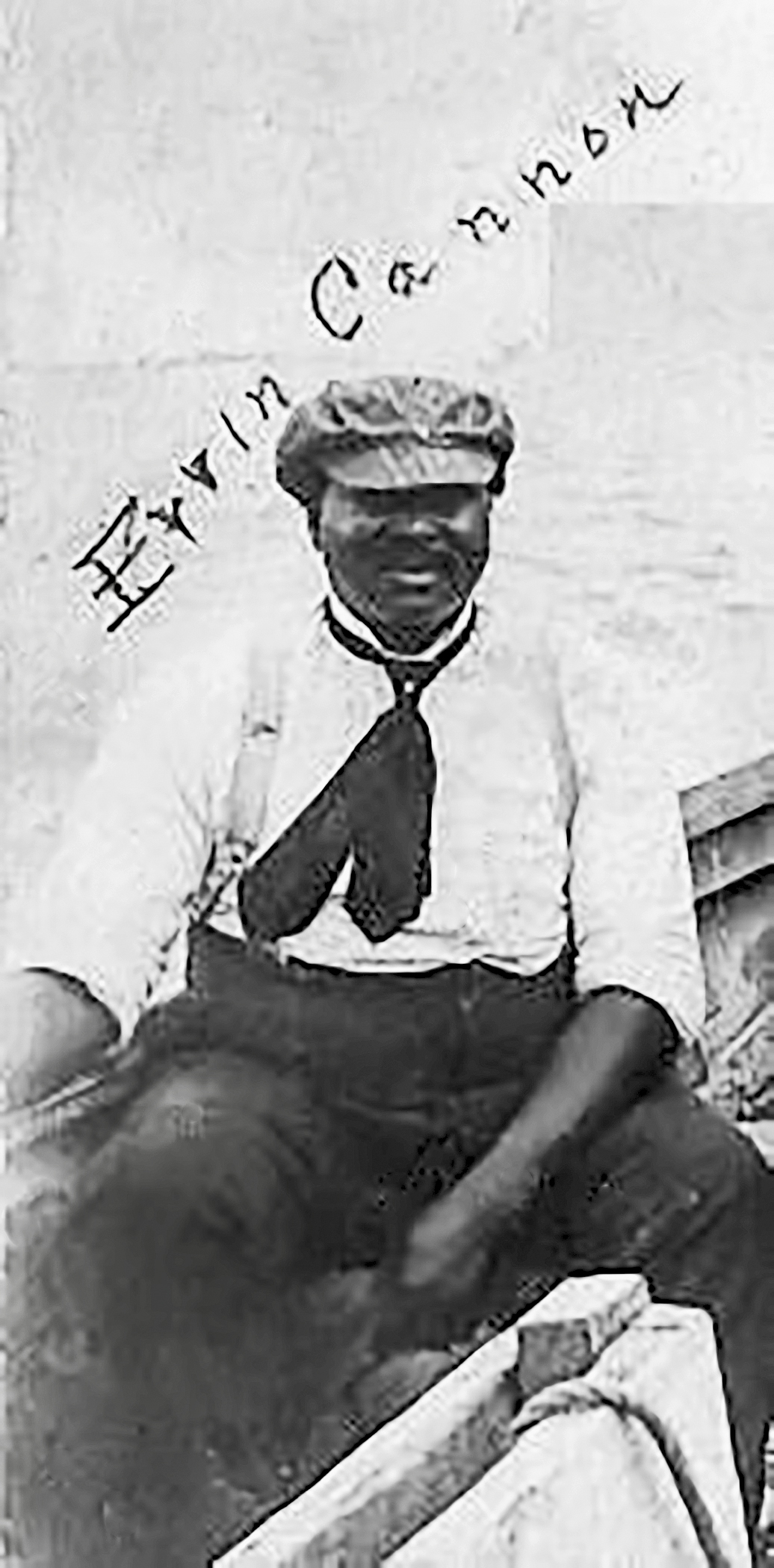 The Seaford Museum
May – September 2021

Grand Opening Ceremony
June 19th
[Speaker Notes: The result is our new exhibt HISTORY THROUGH FAMILY, The African-American Experience in Seaford, Delaware…
That will be housed at the Seaford Museum from May through September 2021.

The photo is of Ervin Cannon taken sometime around 1890. This is a detail of a larger photo in which Mr. Cannon is the only black man on an excursion boat with several white men. It is possible that Mr. Cannon was a river pilot.]
Seaford
Historical
Society
History Through Family
We endeavor to present a balanced view of local history

Good intentions can be limited by experience and culture

We want to tell the story of our community from a new perspective
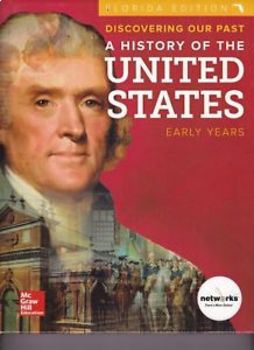 [Speaker Notes: THE BOOK WITH JEFFERSON ON THE COVER WAS CHOSEN INTENTIONALLY. 
As everyone from an under-represented community knows, history books are written with a point-of-view…
And while those presenting history may have the very best of intentions, their experiences and education limit their ability to tell the full story.
With this in mind, the Seaford Historical Society wants to start ASKING our community about its history, instead of just “telling” about it.]
Seaford
Historical
Society
History Through Family
Community Curated

Everything in the exhibit comes from the people of our town.

BY OUR community FOR OUR community
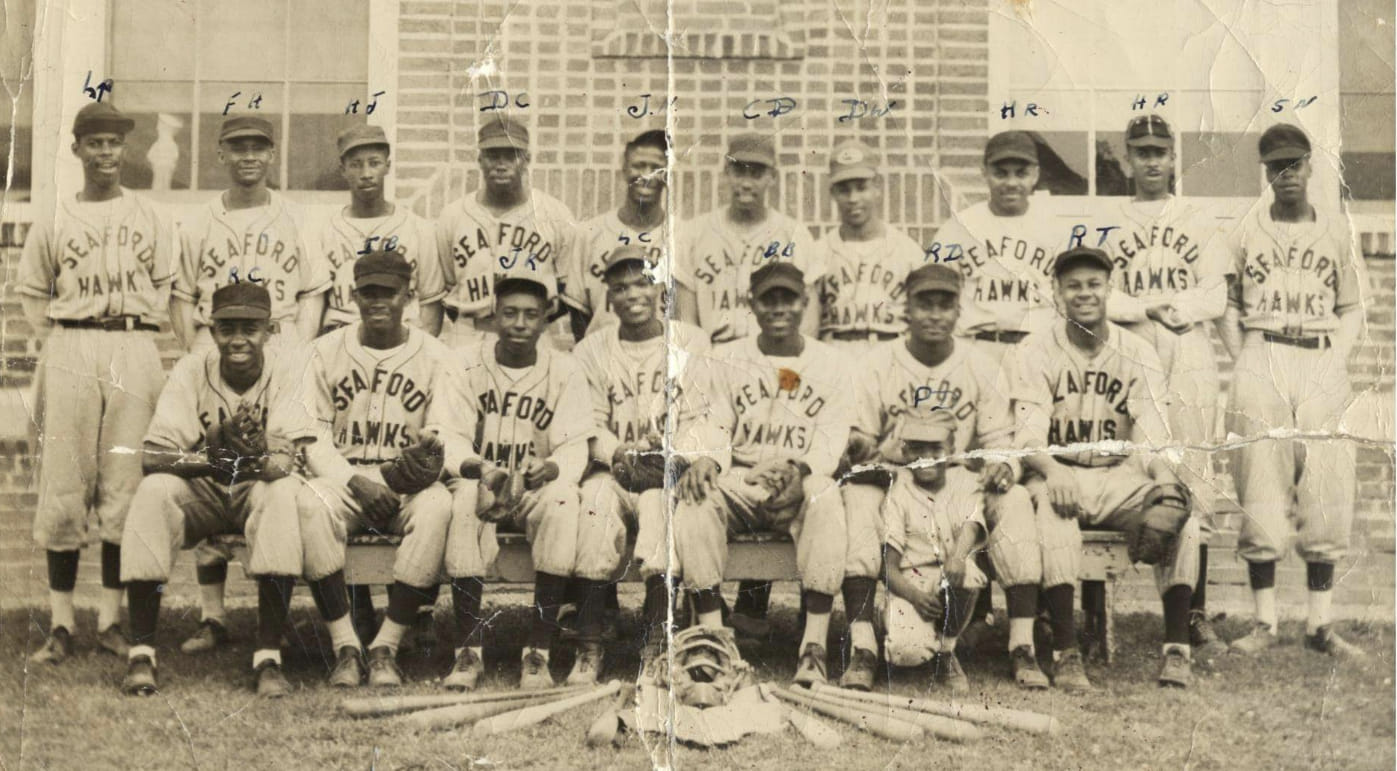 Seaford
Historical
Society
History Through Family
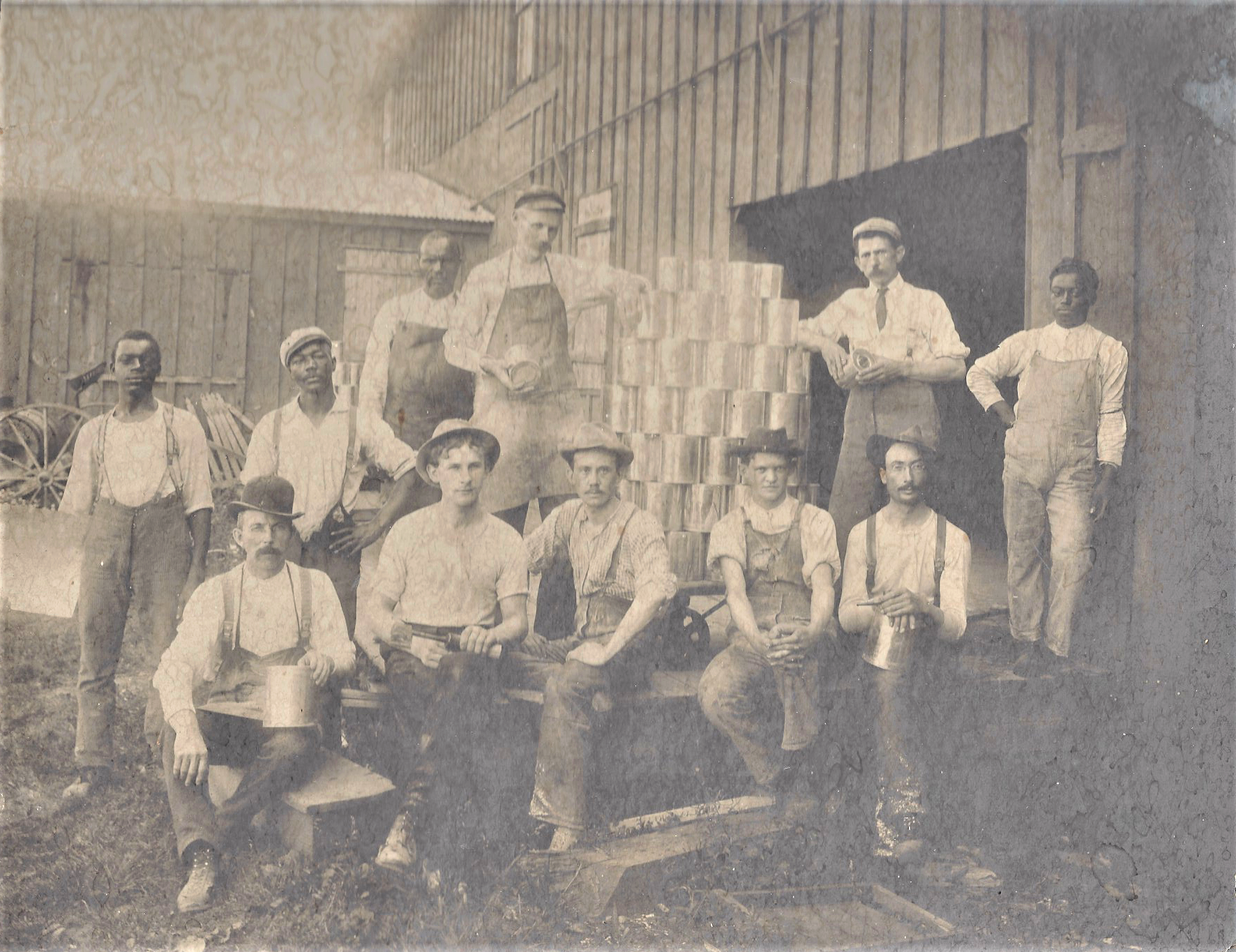 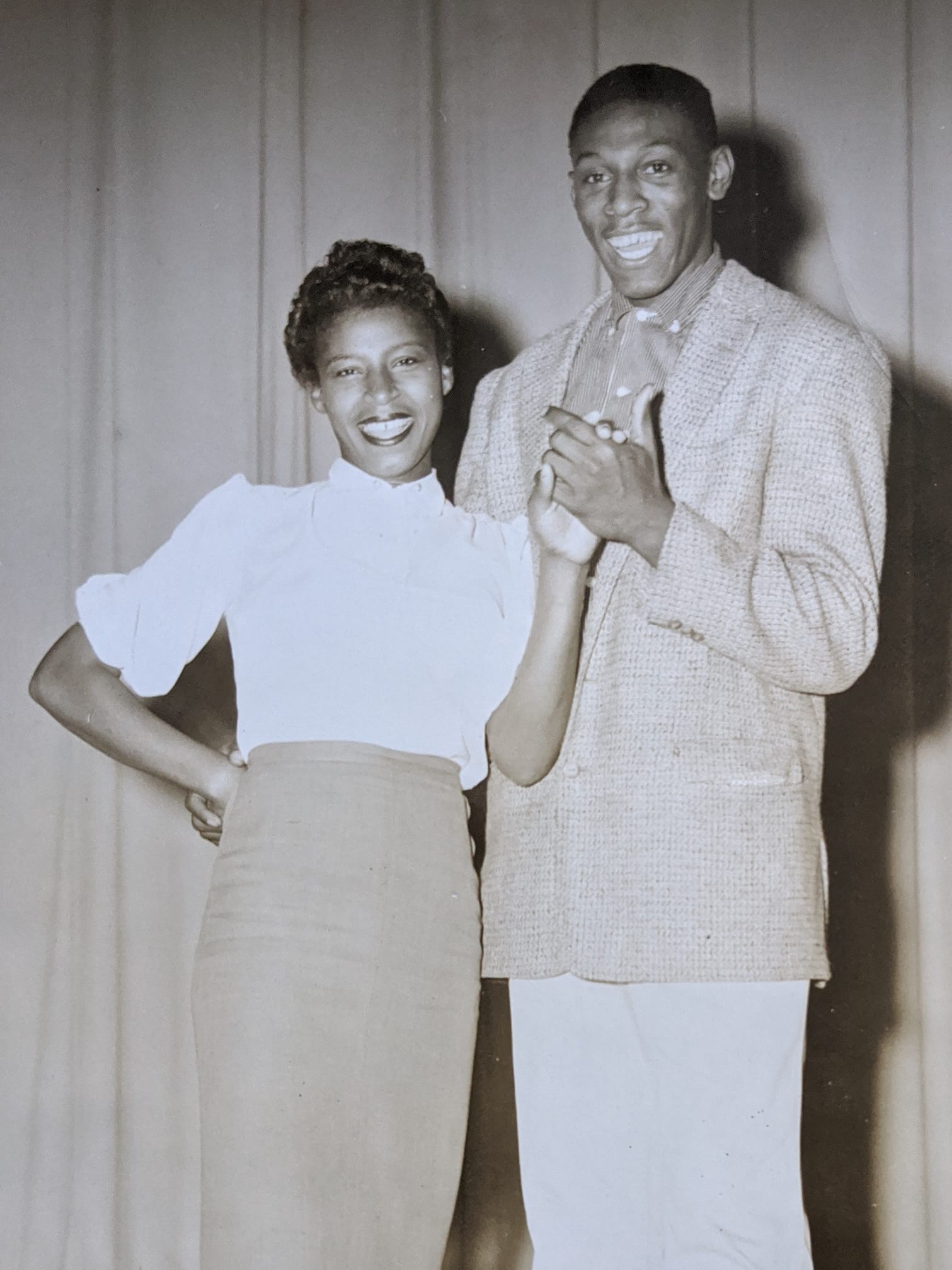 What we need
Photographs
People, Places, Events
Old and Not-so-old
Need to Tell a Story
Originals preferred
Securely stored and displayed
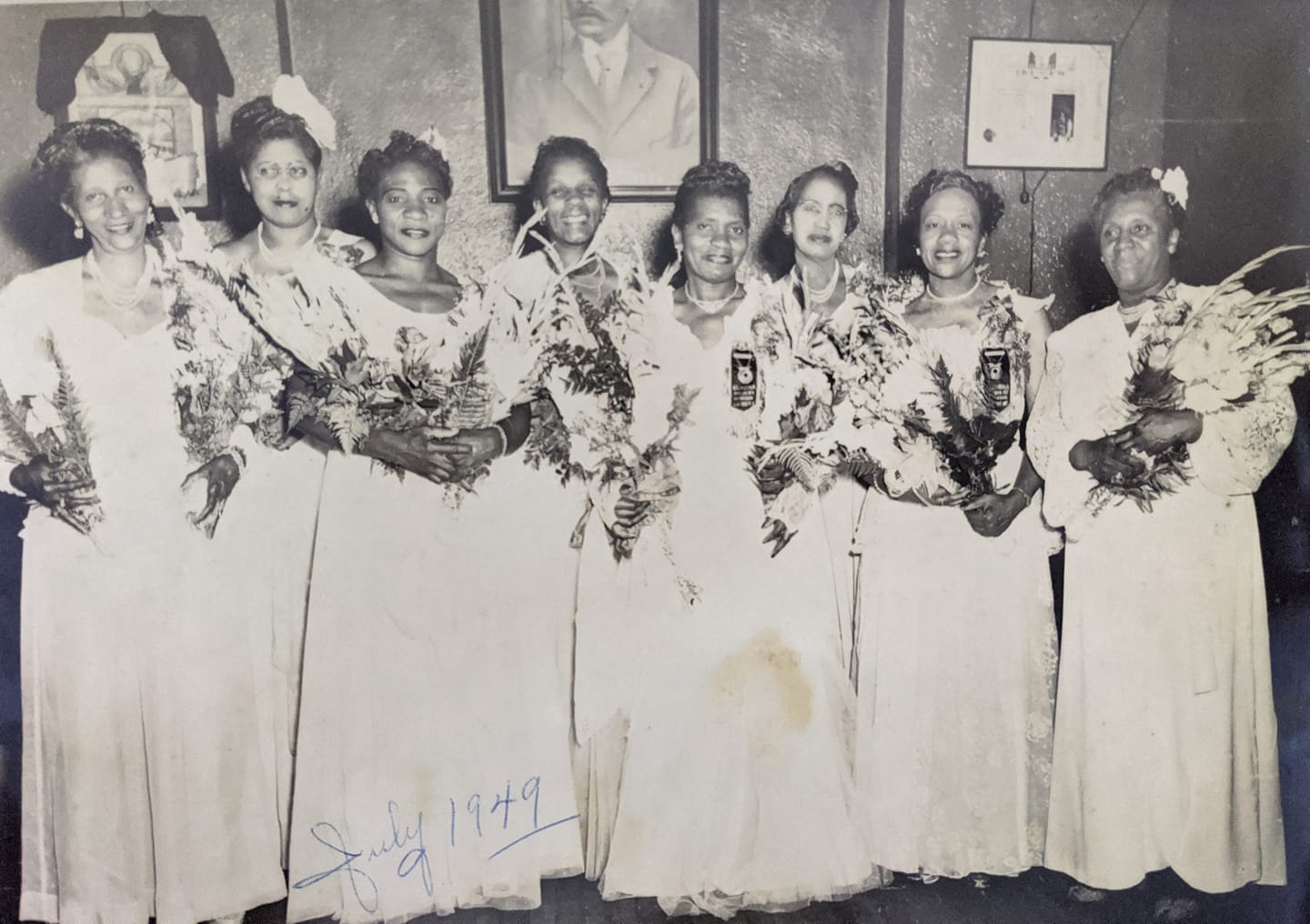 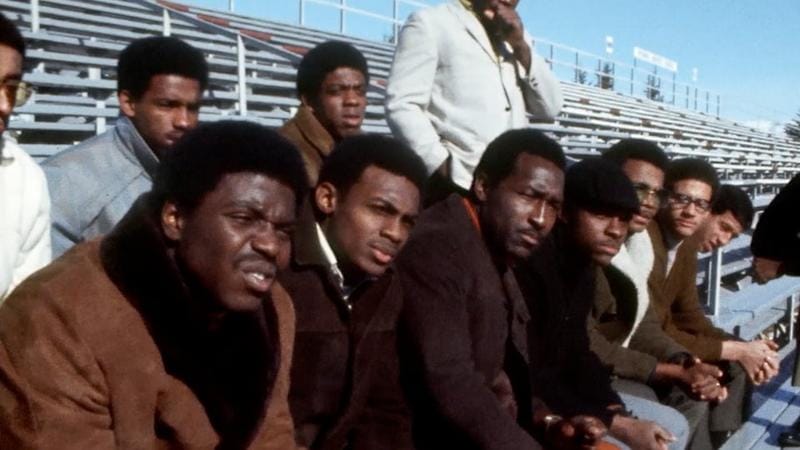 [Speaker Notes: DO WE KNOW THE STORIES BEHIND ANY OF THESE PHOTOS?]
Seaford
Historical
Society
History Through Family
What we need
Artifacts
Precious or Ordinary
Don’t have to be Valuable.
Need to Tell a Story.
Displayed behind glass
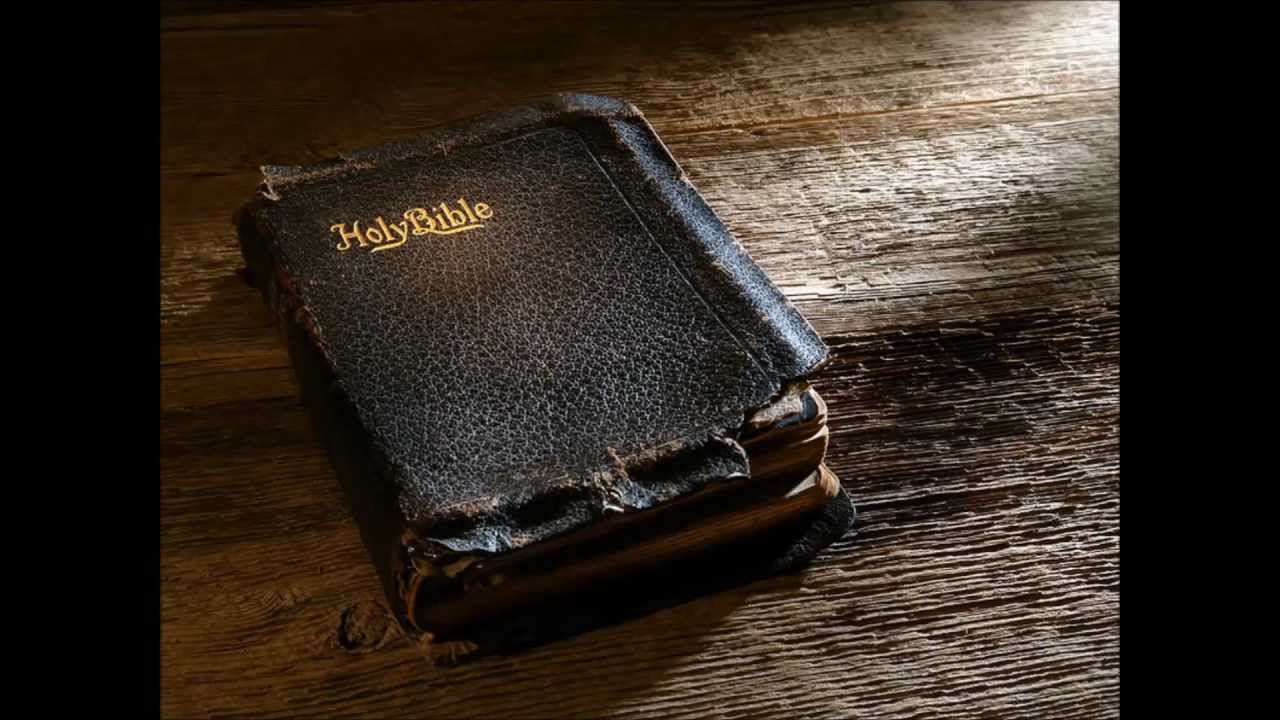 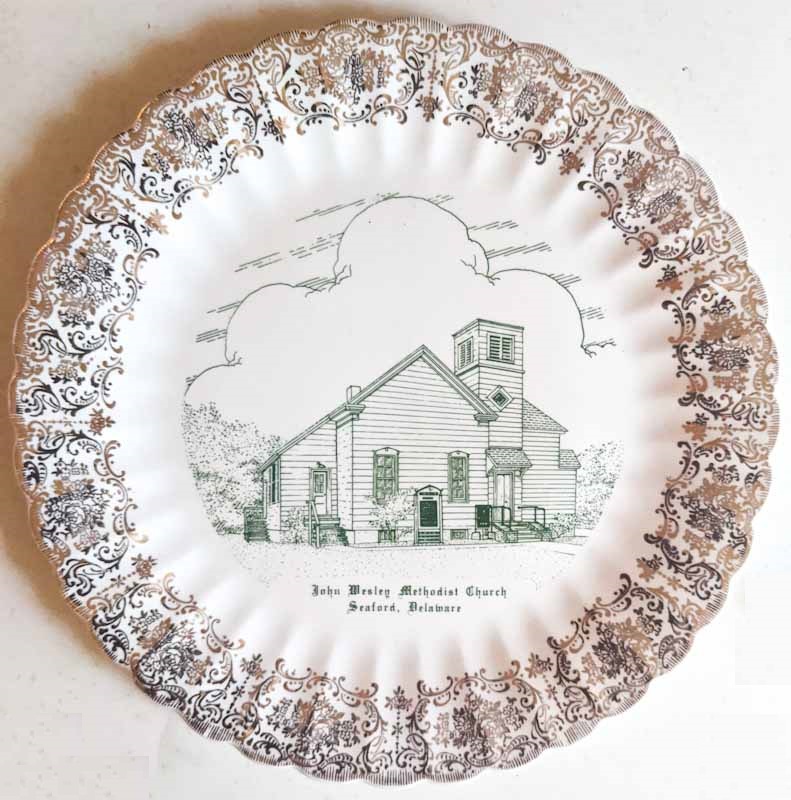 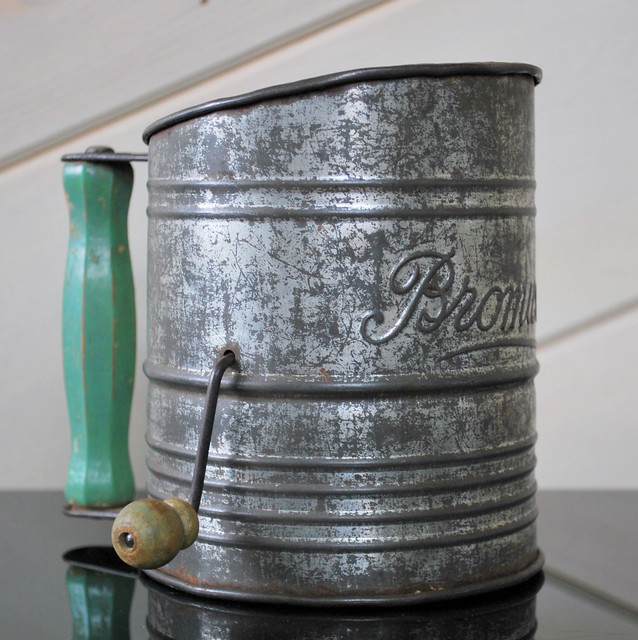 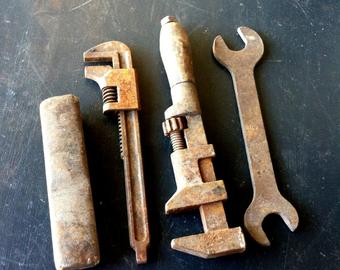 [Speaker Notes: ONLY THE PHOTO OF MISS BLUE JAY IS TIED TO THE EXHIBIT; THE REST ARE STOCK PHOTOS. AS WE GET ARTIFACTS THESE CAN BE REPLACED WITH THE GENUINE ARTICLE.
WHAT IS THE MISS BLUE JAY STORY?]
Seaford
Historical
Society
History Through Family
What we need
Stories
Recollections of People and Times Gone By
Poignant, Triumphant or Funny
Our website tells you how
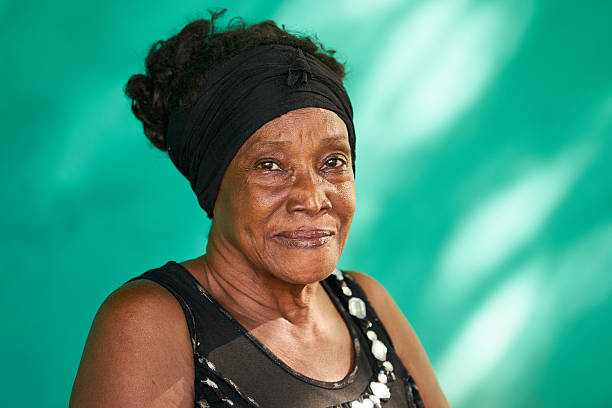 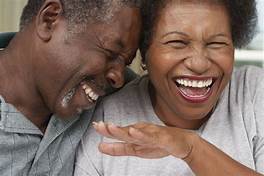 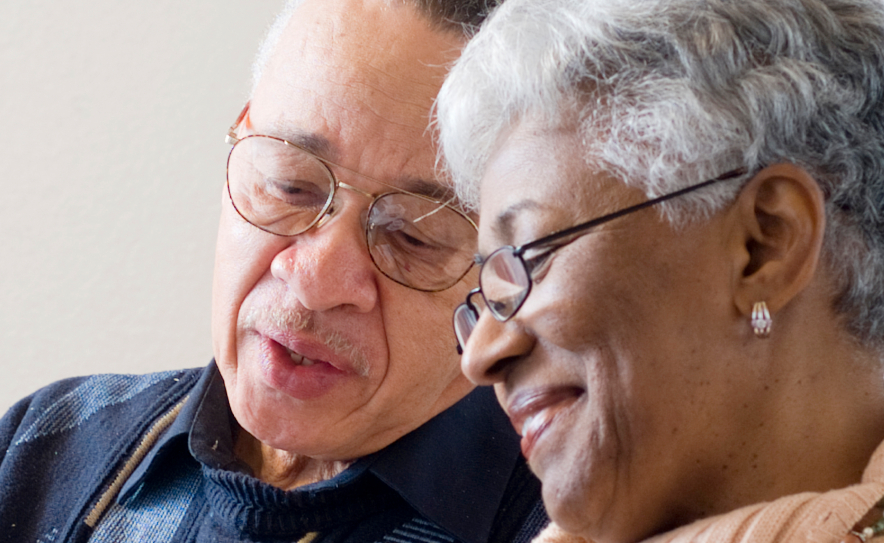 [Speaker Notes: I’M CLOSE TO FINISHING A HOW-TO WORKSHEET ON DOING ORAL HISTORIES. I‘LL SHARE IT AS SOON AS IT’S READY FOR A PROOFREAD.
THESE ARE STOCK PHOTOS.]
Seaford
Historical
Society
History Through Family
Seaford Historical Society

Coordination
Resources
Promotion
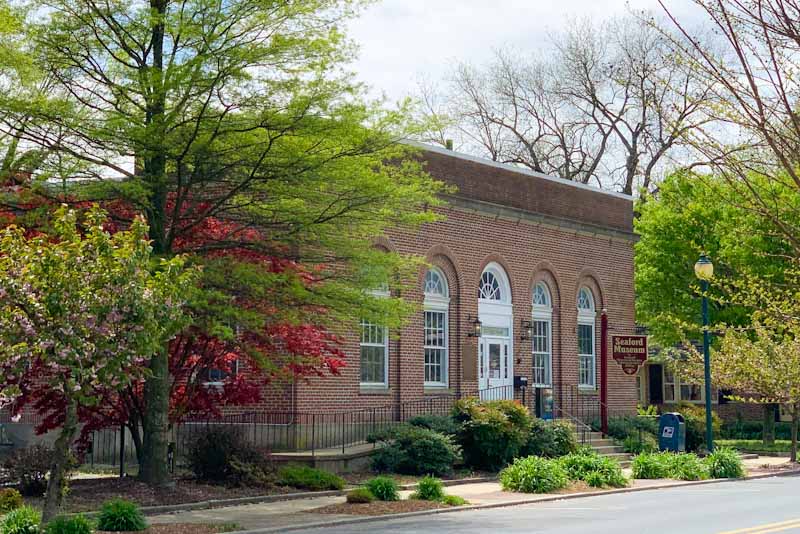 www.SeafordHistoricalSociety.com
[Speaker Notes: WE NEED A BETTER TERM FOR “QUALITY CONTROL”]
Seaford
Historical
Society
History Through Family
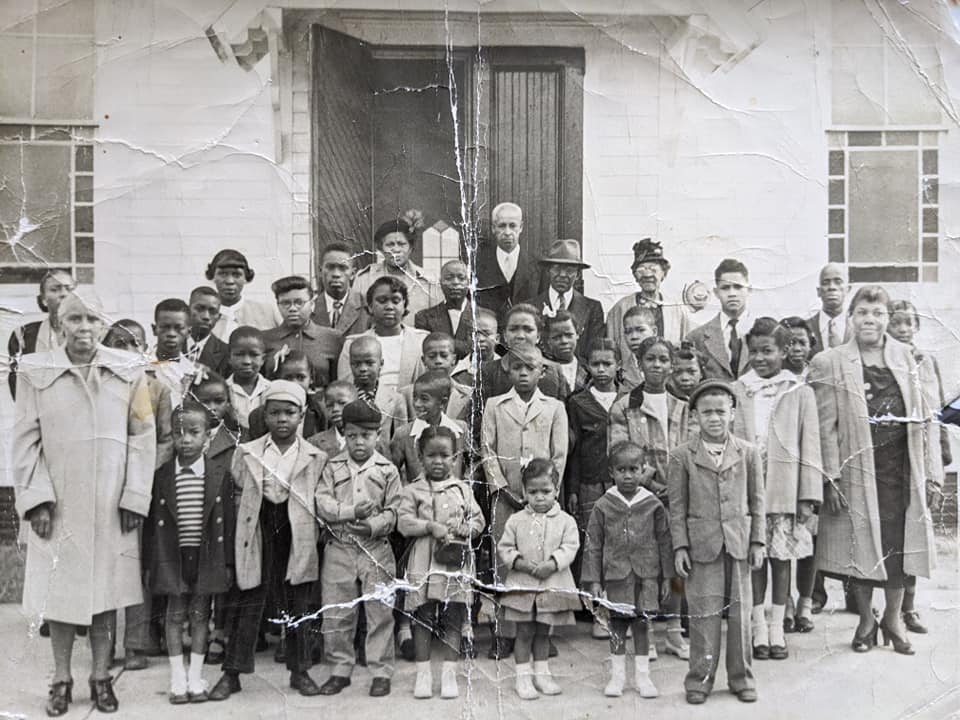 Community Involvement
Churches
Recruit Families to share their memories, photos, and artifacts
Promote community and youth involvement
Seaford
Historical
Society
History Through Family
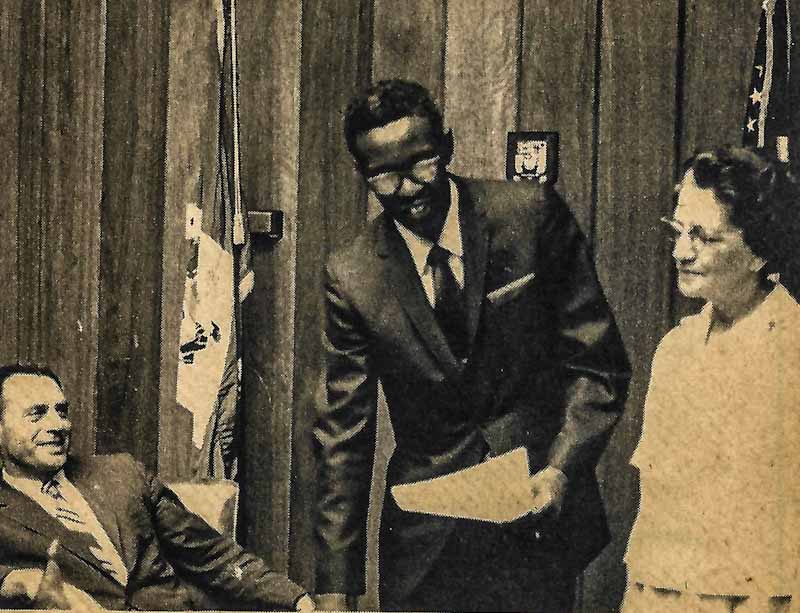 Community Involvement
Government &
Civic Groups
Access to records and artifacts
Financial Support
Promotion throughout community
Seaford
Historical
Society
History Through Family
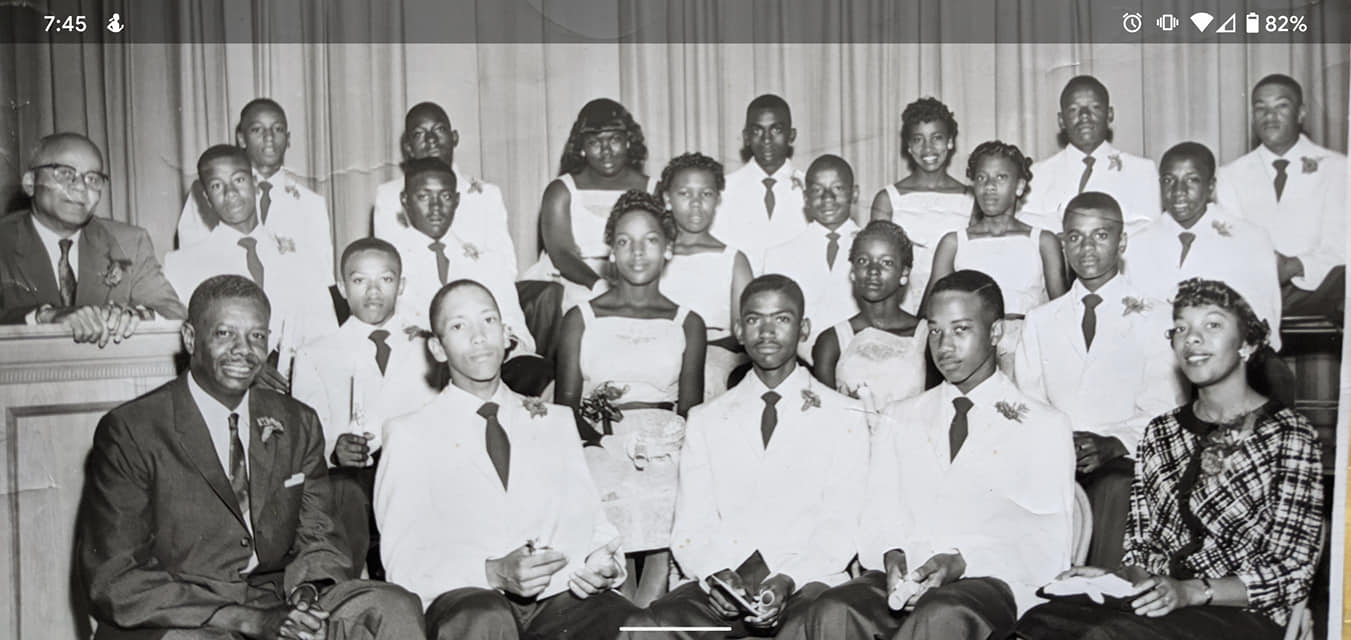 Community Involvement
Schools
Schools are where cultures come together
Best environment for dialog within our community
Seaford
Historical
Society
History Through Family
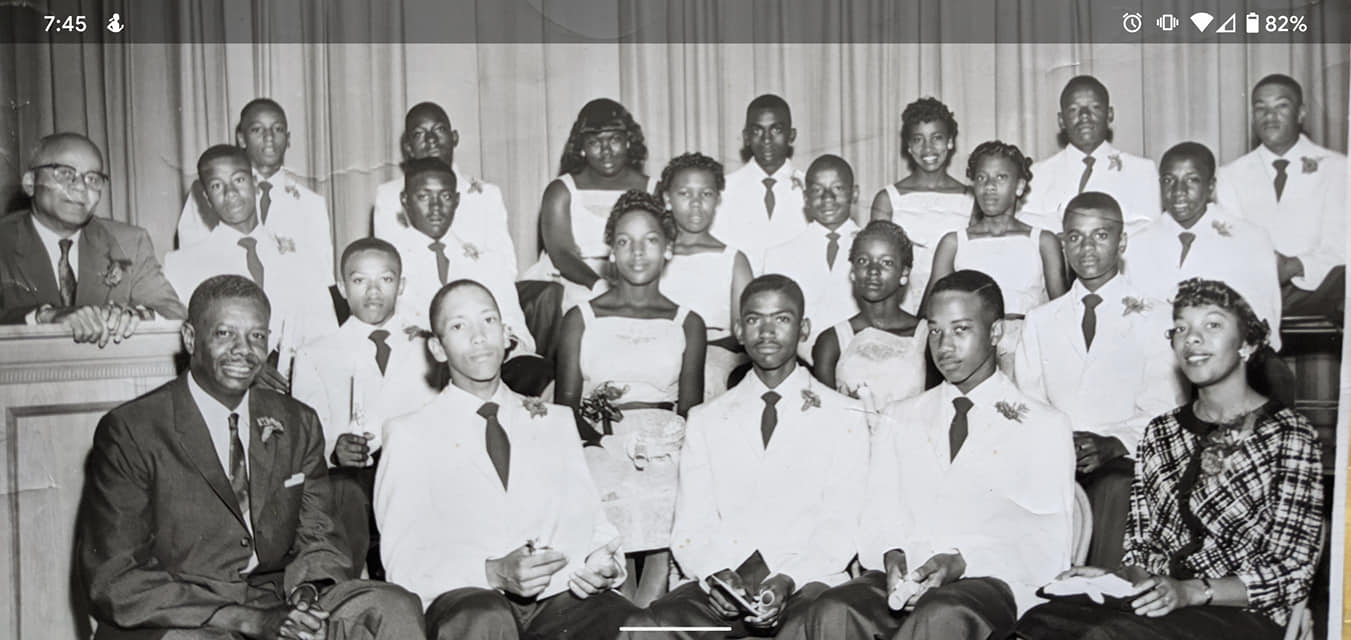 Community Involvement

Schools
Opportunities for Multi-Disciplinary projects 
History, Language, Art, Media, Marketing, etc.
Seaford
Historical
Society
History Through Family
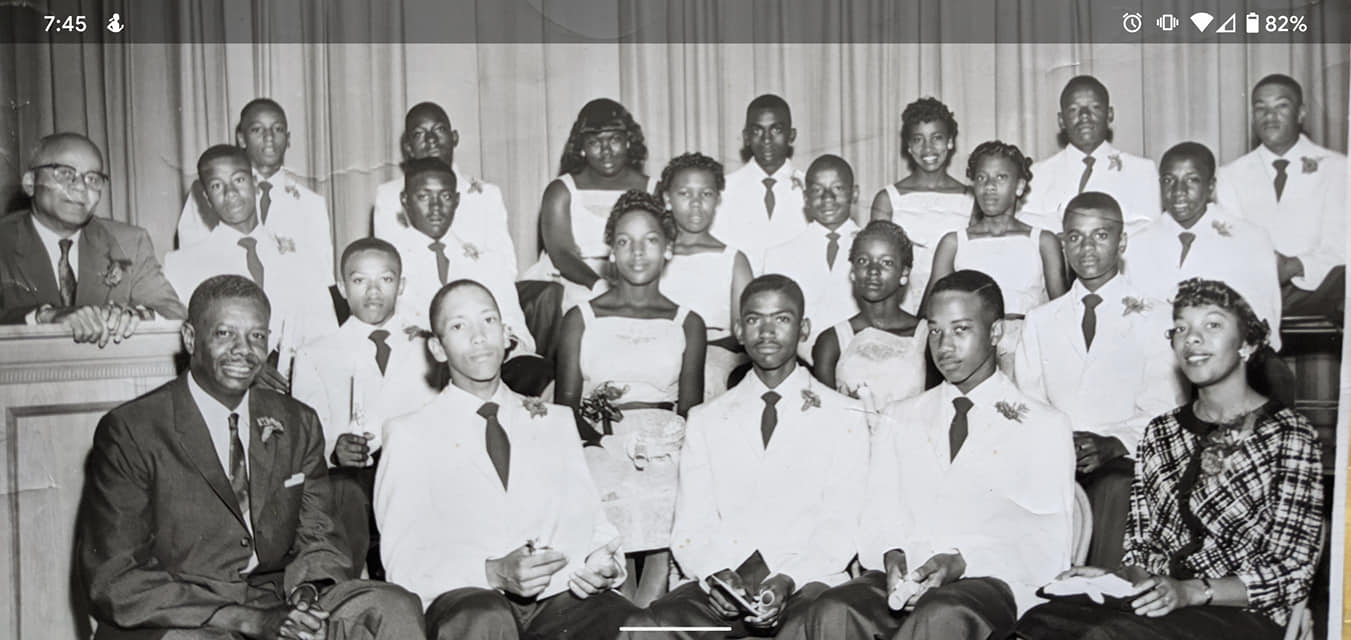 Community Involvement

Schools
History and Social Studies
Locate and evaluate artifacts and photographs
Collect and Present Oral Histories
Seaford
Historical
Society
History Through Family
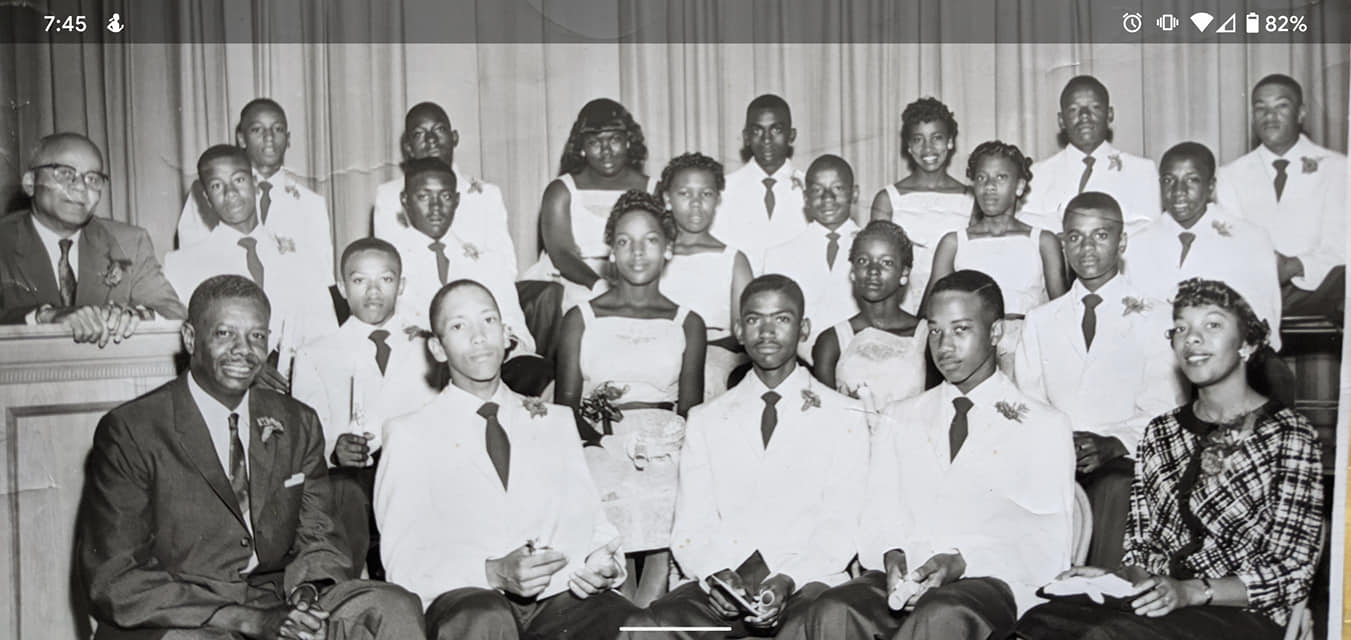 Community Involvement

Schools
Language: The vehicle for expression
Written Word, Spoken Word, Music, and more
The affect of point-of-view on interpretation
Seaford
Historical
Society
History Through Family
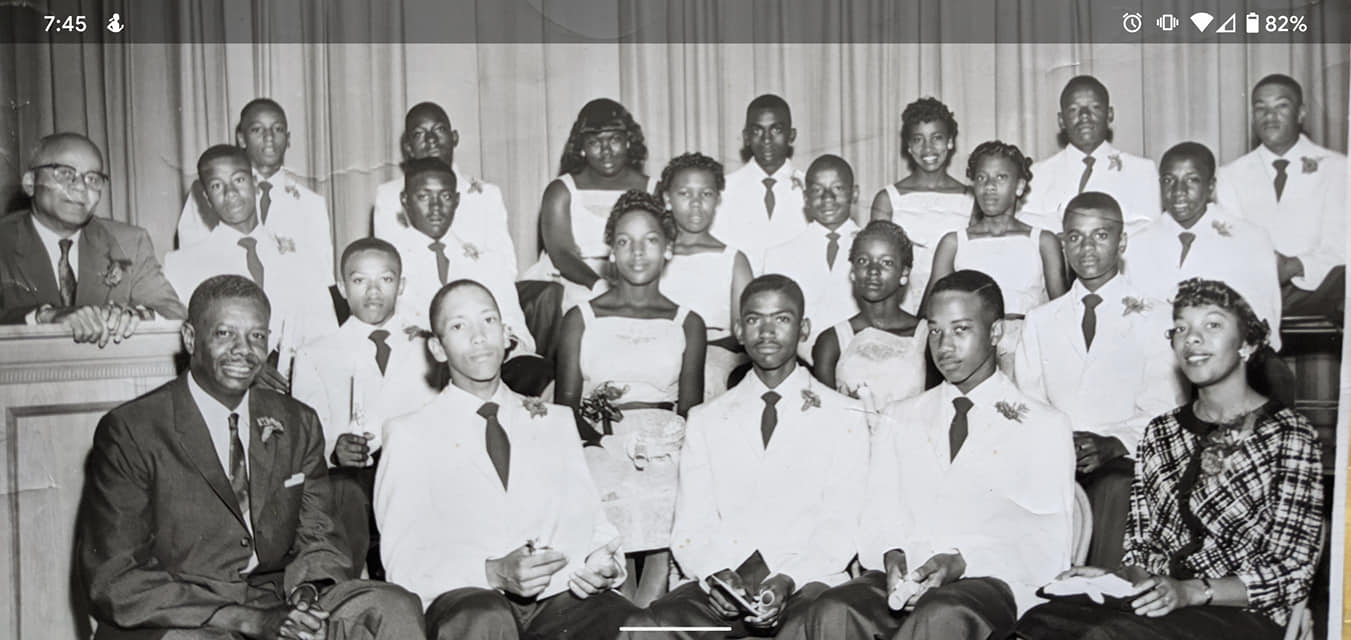 Community Involvement

Schools
The Arts: Original Works for inclusion in exhibit 
Express a spirit and vision of triumph
Opportunities for display and performance
Seaford
Historical
Society
History Through Family
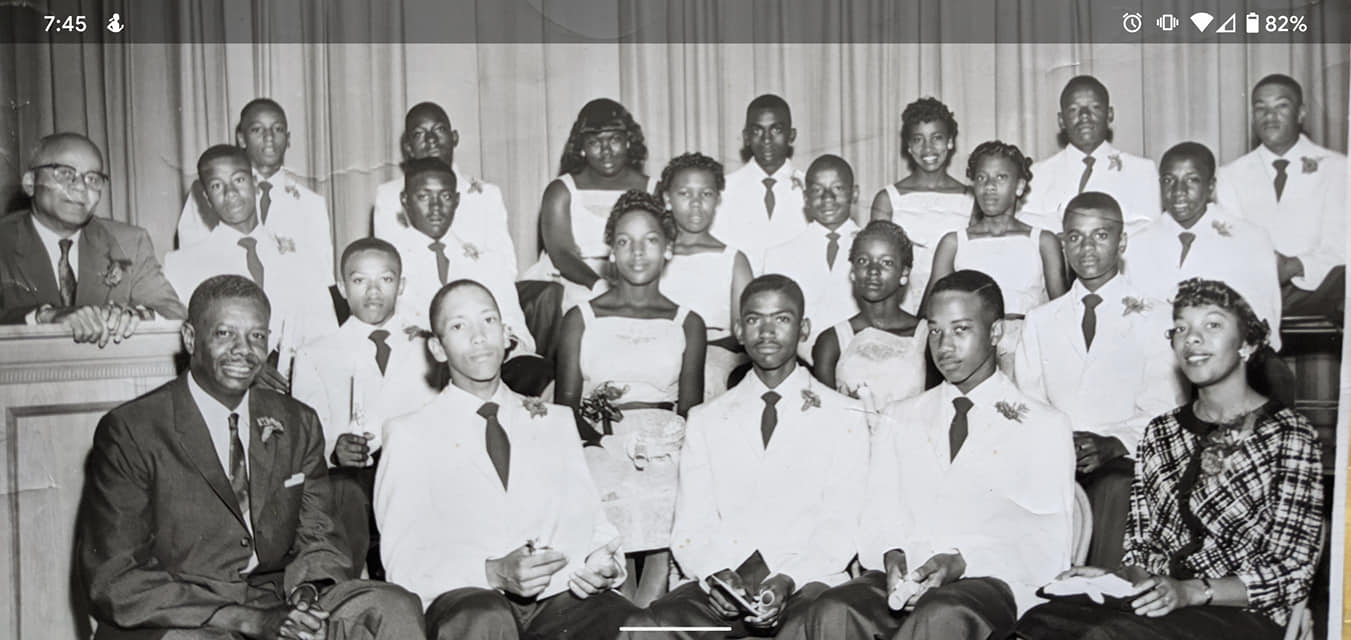 Community Involvement

Schools
Media: Promote Public Interest and Attendance
Print and Video for promotion and display
Design audience-appropriate campaigns
Seaford
Historical
Society
History Through Family
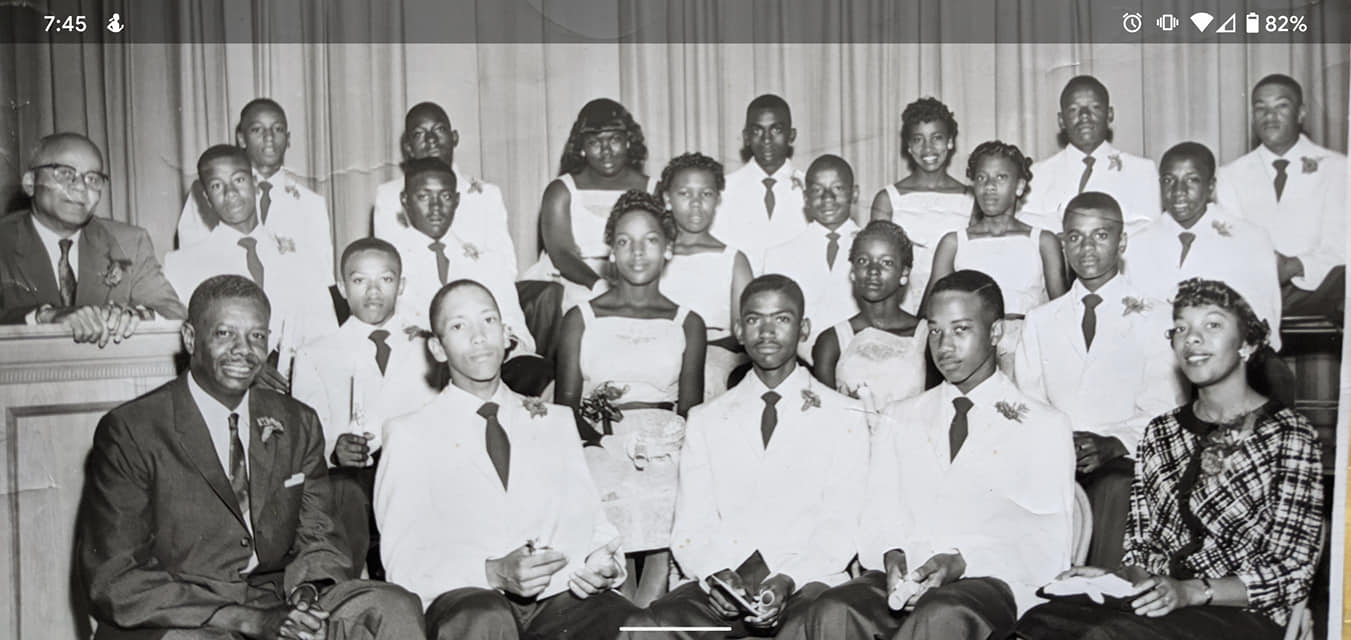 Community Involvement

Schools
Get Students Involved
Adaptable to all grade levels and abilities
Perfect for Senior Projects!
Seaford
Historical
Society
History Through Family
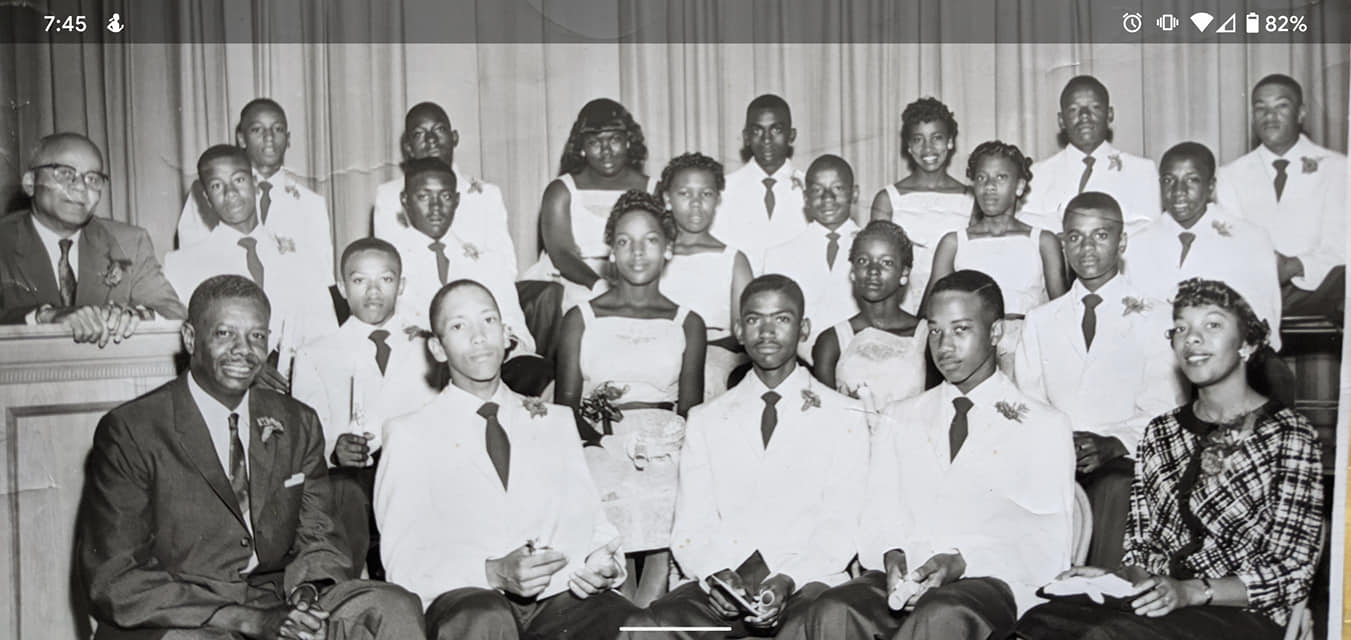 Community Involvement

Schools
Schools can take the exhibit 
from good to GREAT!
Seaford
Historical
Society
History Through Family
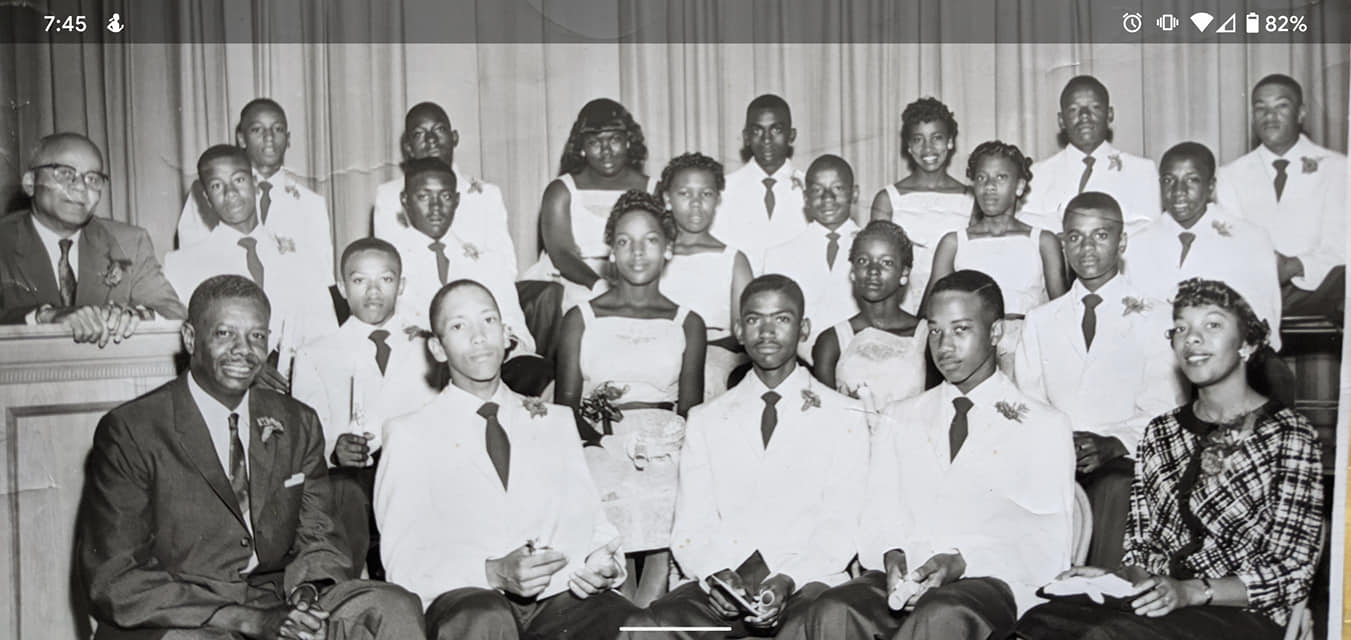 Community Involvement

Schools
Resources
Seaford
Historical
Society
History Through Family
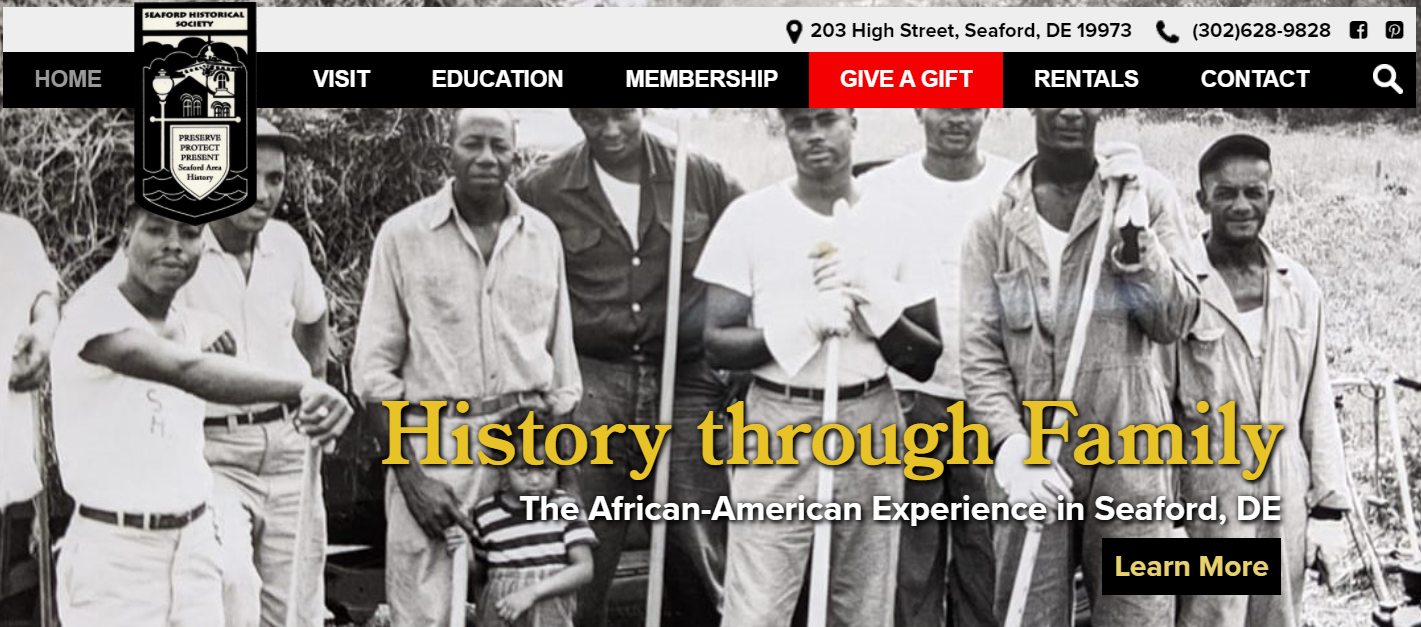 www.SeafordHistoricalSociety.com
Seaford
Historical
Society
History Through Family
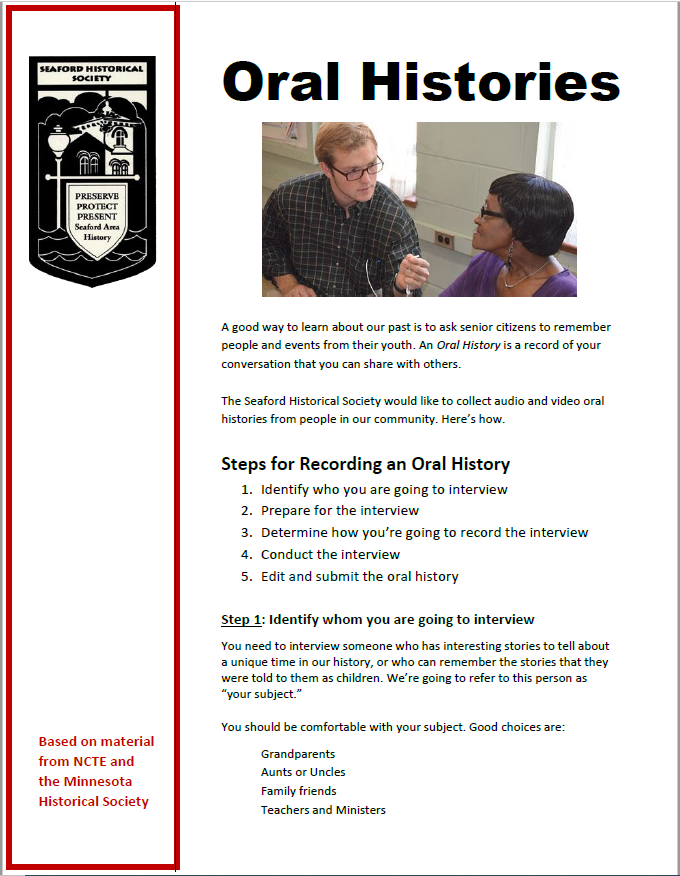 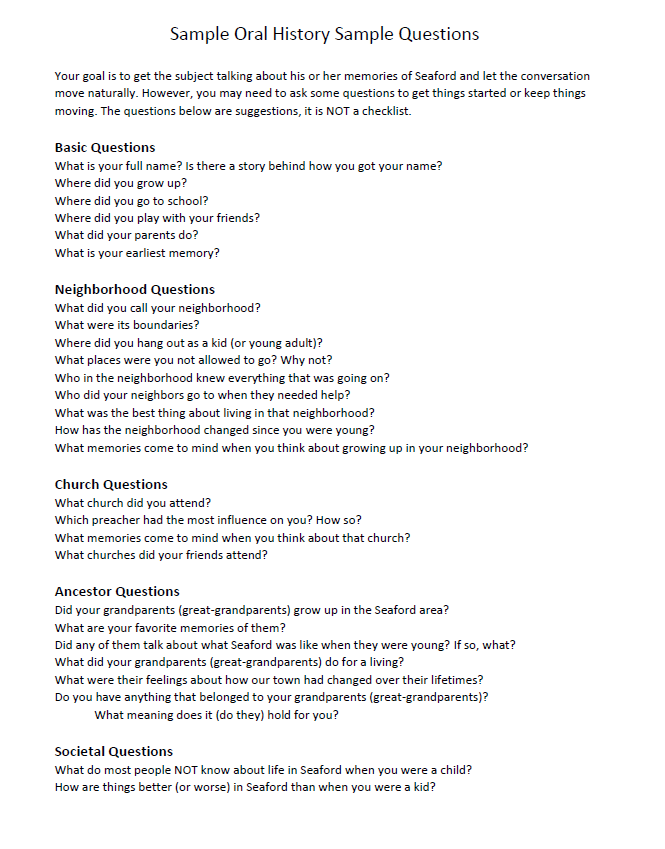 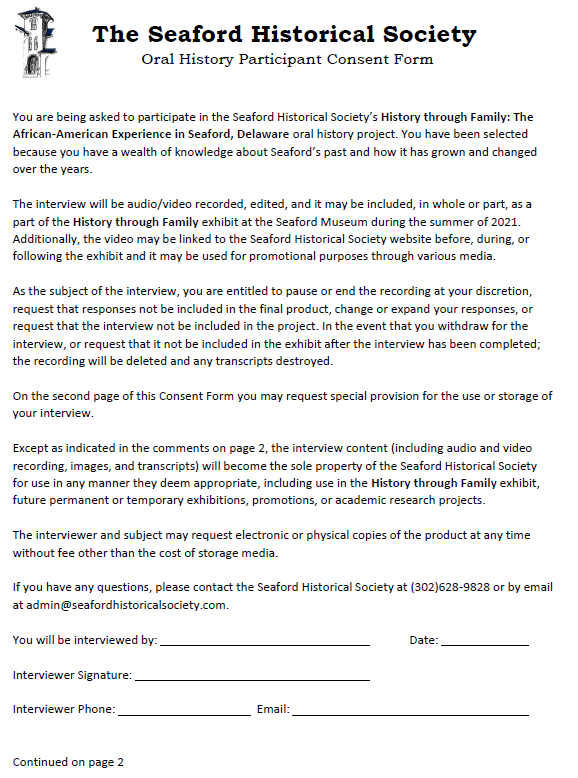 Seaford
Historical
Society
History Through Family
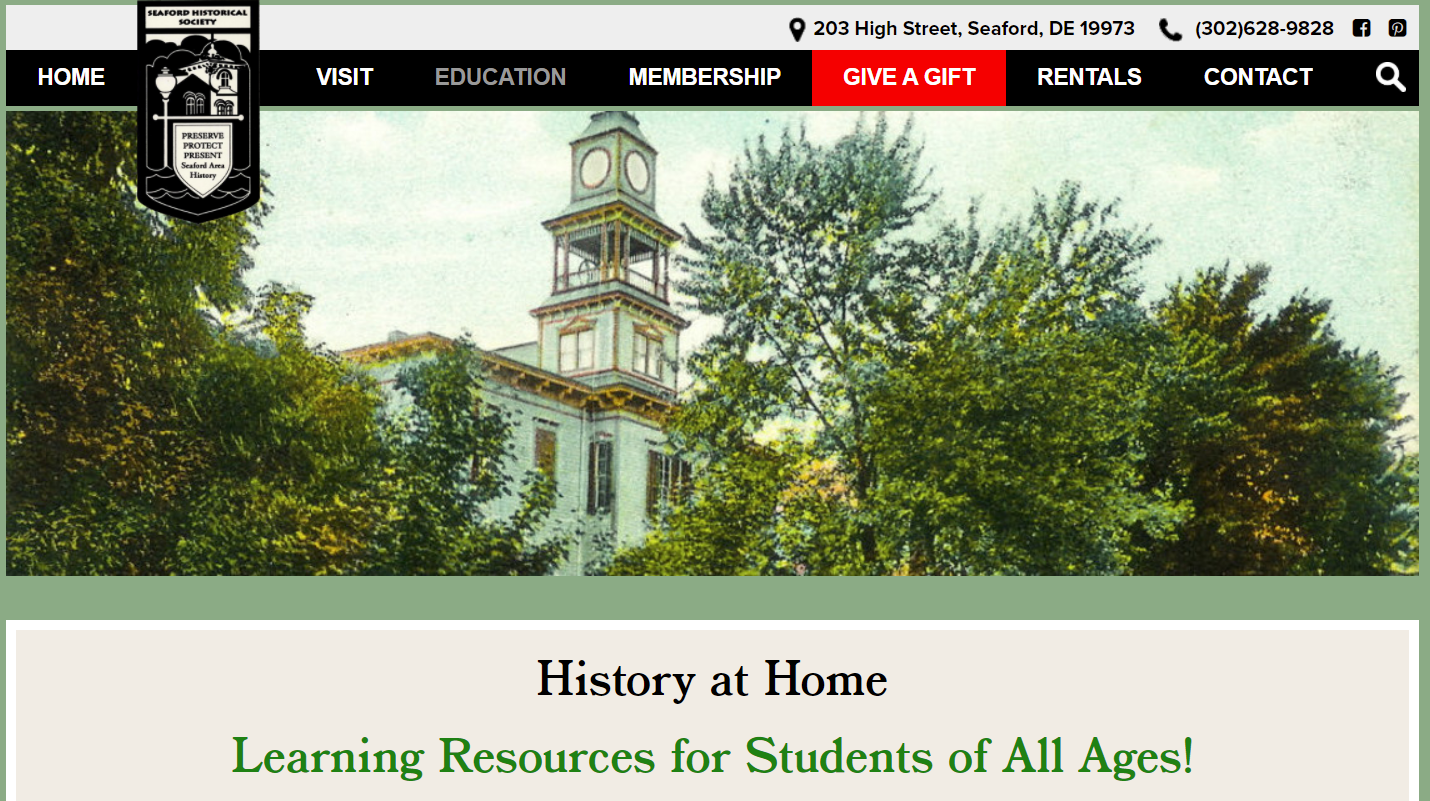 Other Learning Resources
Seaford
Historical
Society
History Through Family
It won’t happen without YOU!
Go to 
SeafordHistoricalSociety.com

for resources and more information